О порядке электронного информационного взаимодействия при экстренной госпитализации
Попов П.С. – 
Ведущий инженер СПб ГБУЗ МИАЦ
15 февраля 2019 года
Информационное взаимодействие между стационарами и ГССМП
Электронный информационный обмен между ГССМП и Cтационаром организуется для обеспечения выполнения следующих задач:

Передача данных по движению коечного фонда из  Стационара в ГССМП 

Передача сводок Стационара в ГССМП

Передача первого листа истории болезни из Стационара в ГССМП
2
Схема взаимодействия
ГИС РЕГИЗ
Стационары
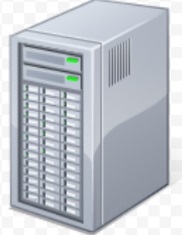 ВАРИАНТ 1
ГССМП
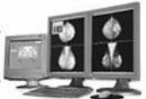 Интеграция МИС Стационара
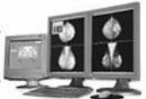 Предыдущий вариант взаимодействия
ВАРИАНТ 2
Программа ГИС РЕГИЗ «Журнал сводок»
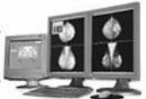 3
Нормативные документы
Распоряжение Комитета по здравоохранению от 29.12.2018 №716-р  
«О порядке электронного информационного взаимодействия при экстренной госпитализации»
Этапы, сроки, участники
4
Медицинские организации первой очереди
1.   ГБУ «Санкт-Петербургский научно-исследовательский институт скорой помощи им.И.И. Джанелидзе»
2.   СПб ГБУЗ «Городская Покровская больница»
3.   СПб ГБУЗ «Городская многопрофильная больница №2»
4.   СПб ГБУЗ «Городская больница Святой преподобномученицы Елизаветы»
5.   СПб ГБУЗ «Городская больница Святого великомученика Георгия»
6.   СПб ГБУЗ «Городская больница № 9»
7.   СПб ГБУЗ «Городская больница № 14»
8.   СПб ГБУЗ «Городская больница № 15»
9.   СПб ГБУЗ «Городская Мариинская больница»
10. СПб ГБУЗ «Городская Александровская больница»
11. СПб ГБУЗ «Городская больница № 26»
12. СПб ГБУЗ «Введенская больница»
13. СПб ГБУЗ «Клиническая больница Святителя Луки»
14. СПб ГБУЗ «Госпиталь для ветеранов войн»
5
Медицинские организации первой очереди
15.  СПб ГБУЗ «Детская городская больница №1»
16.  СПб ГБУЗ «Детская больница №2 Святой Марии Магдалины»
17.  СПб ГБУЗ «Детская городская больница №4  Святой Ольги»
18.  СПб ГБУЗ «Детская городская клиническая больница №5 им. Н.Ф.Филатова»
19.  СПб ГБУЗ «Детская городская больница №17 Святителя Николая Чудотворца»
20.  СПб ГБУЗ «Детскийгородской многопрофильный клинический центр высоких  
медицинских технологий им. К.А. Раухфуса»
21.  СПб ГБУЗ «Родильный дом №1»
22.  СПб ГБУЗ «Родильный дом №6 им. проф. В.Ф.Снегирева»
23.  СПб ГБУЗ «Родильный дом №9»
24.  СПб ГБУЗ «Родильный дом №10»
25.  СПб ГБУЗ «Родильный дом №13»
26.  СПб ГБУЗ «Родильный дом №16»
27.  СПб ГБУЗ «Родильный дом №17»
28.  СПб ГБУЗ «Родильный дом №18»
6
Порядок информационного взаимодействия 
представлен на сайте МИАЦ
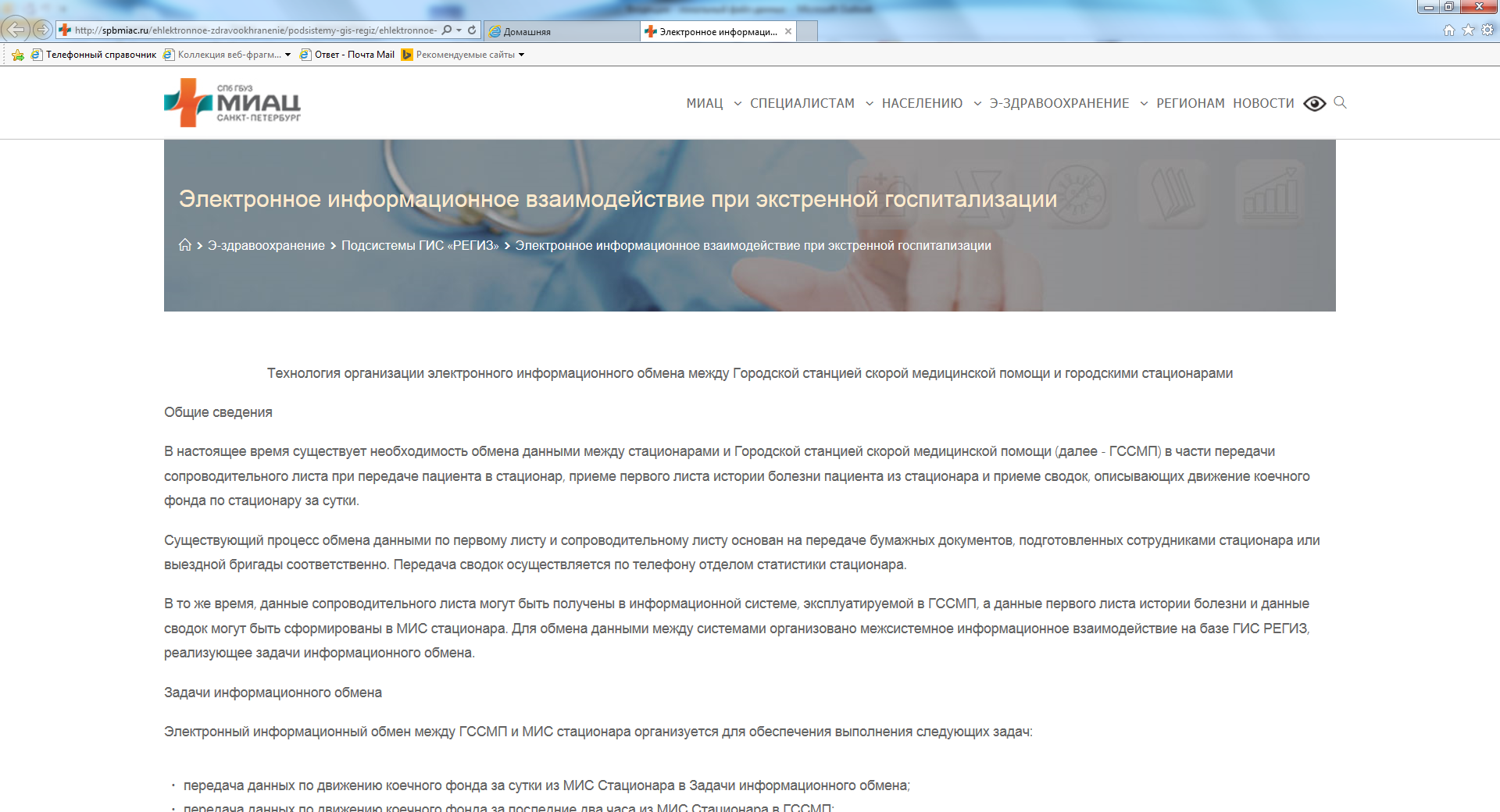 7
Пример экрана программы «Журнал сводок»
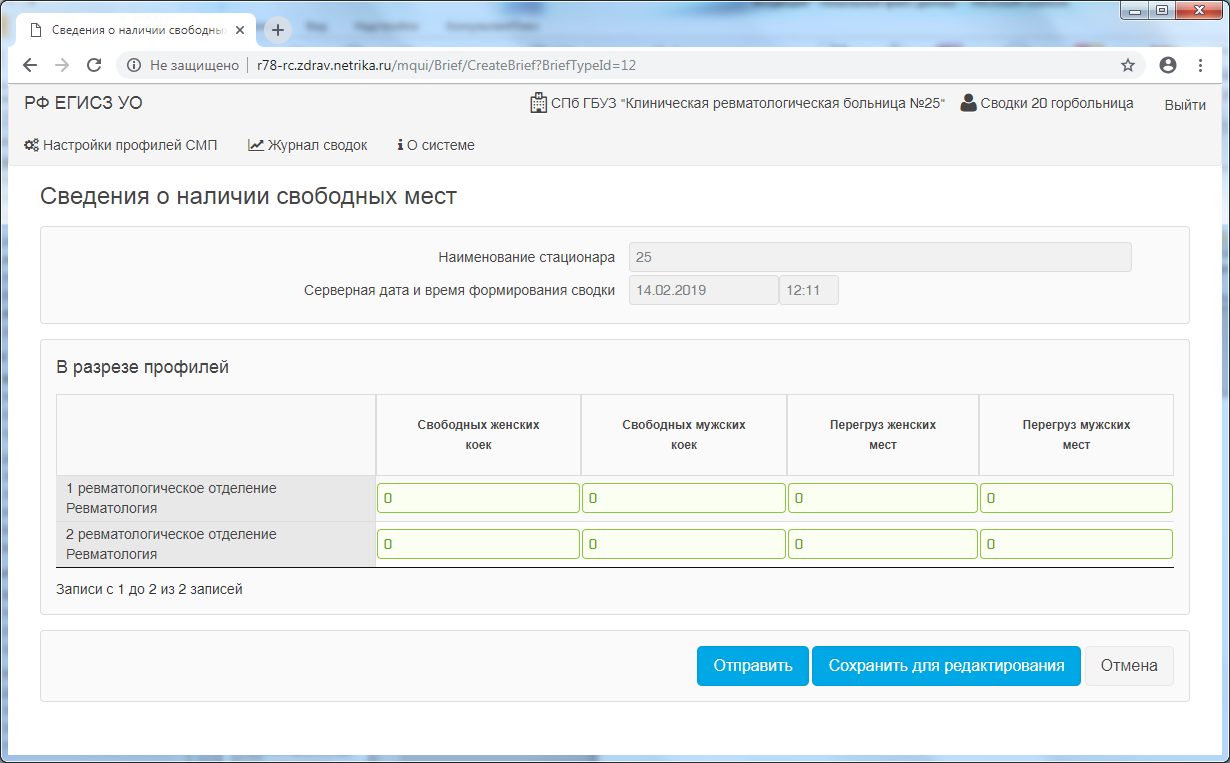 8
Контактная информация
По вопросам организационно-методического сопровождения пользователей 
Попов Петр Станиславович  ведущий - инженер  СПб ГБУЗ МИАЦтел. 576-22-26почта: popovp@spbmiac.ru 
 
По техническим вопросам: 
Служба технической поддержки ООО "Нетрика"
тел. 640-80-55почта: zdrav-support@netrika.ru
9
Спасибо за внимание!
Попов Петр Станиславовичe-mail: PopovP@spbmiac.ru(812)576-22-26Документационный центр МИАЦ - docs.spbmiac.ru
(презентация доступна в разделе Презентации МИАЦ)